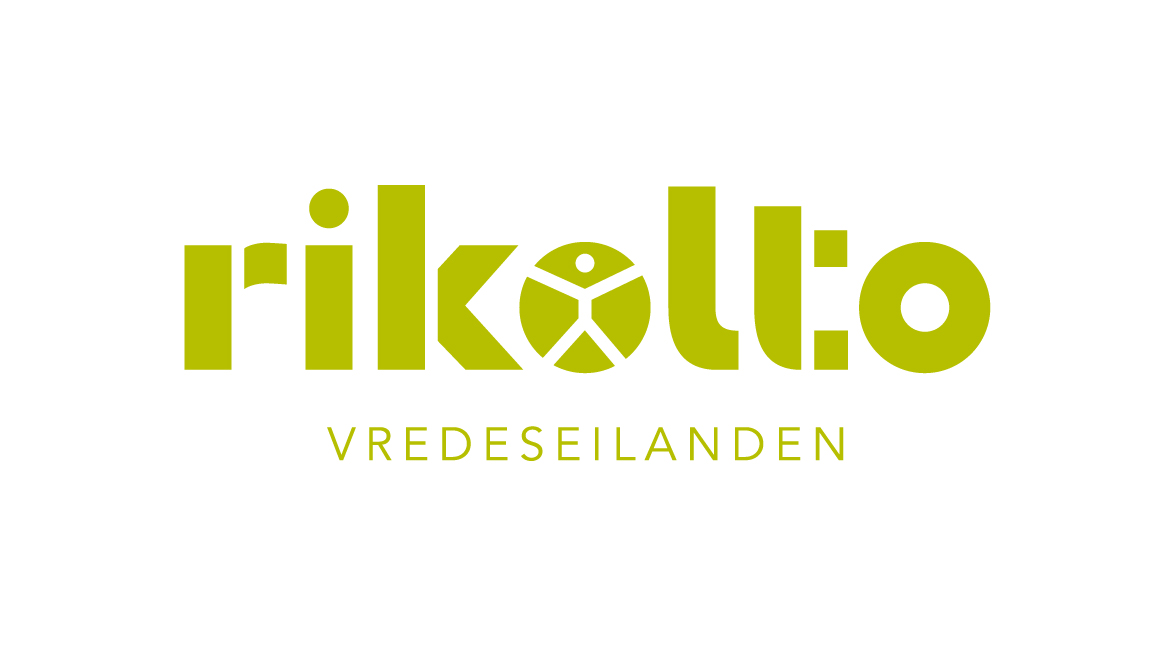 GoodFood@School
Een gezond en duurzaam voedingsbeleid in alle Vlaamse scholen
Naomi Dries
GoodFood@School in 4 centrumsteden
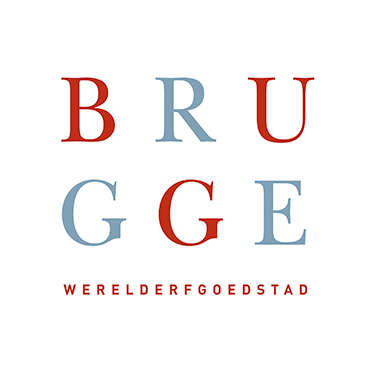 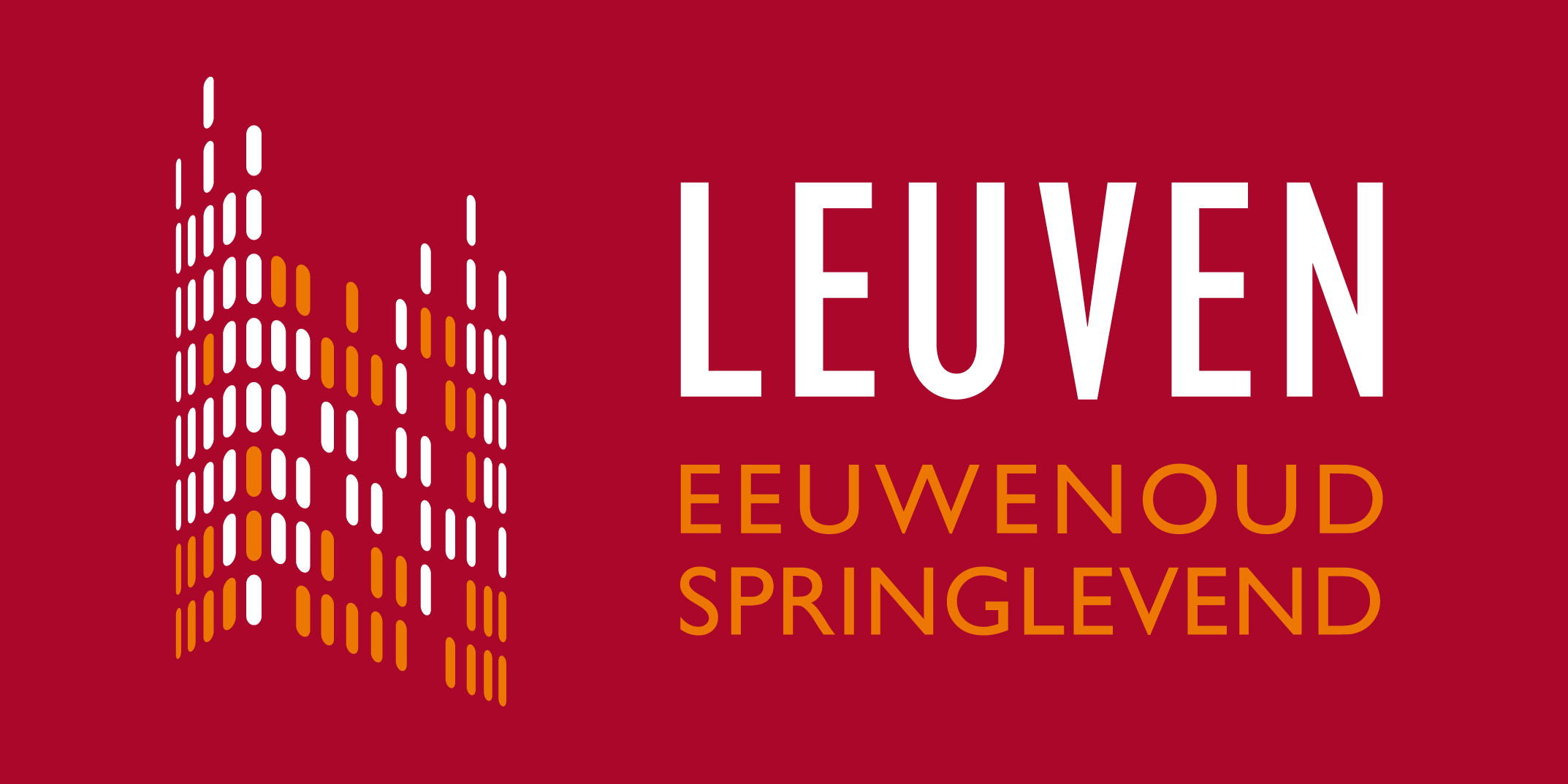 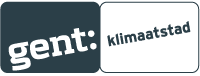 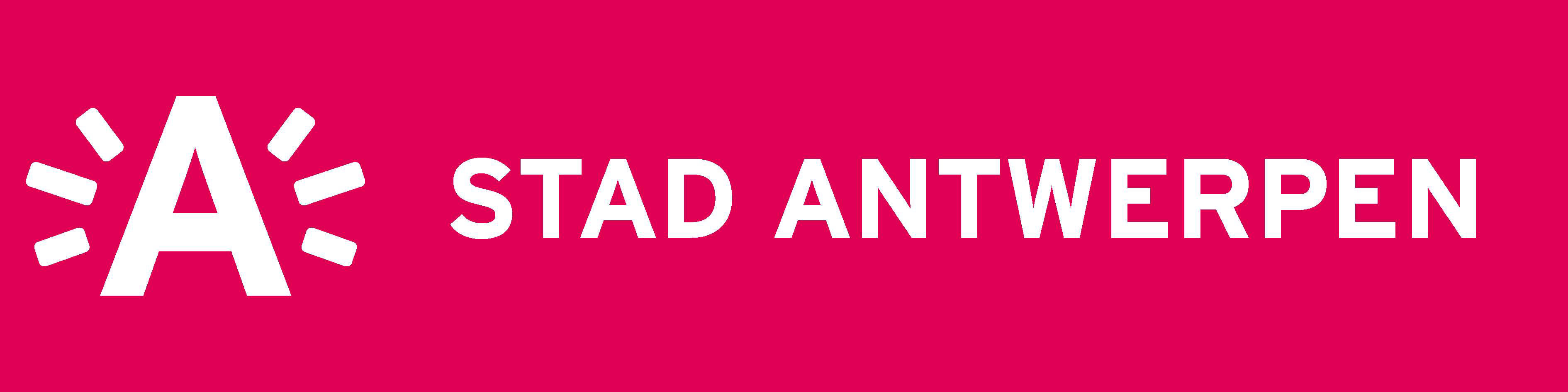 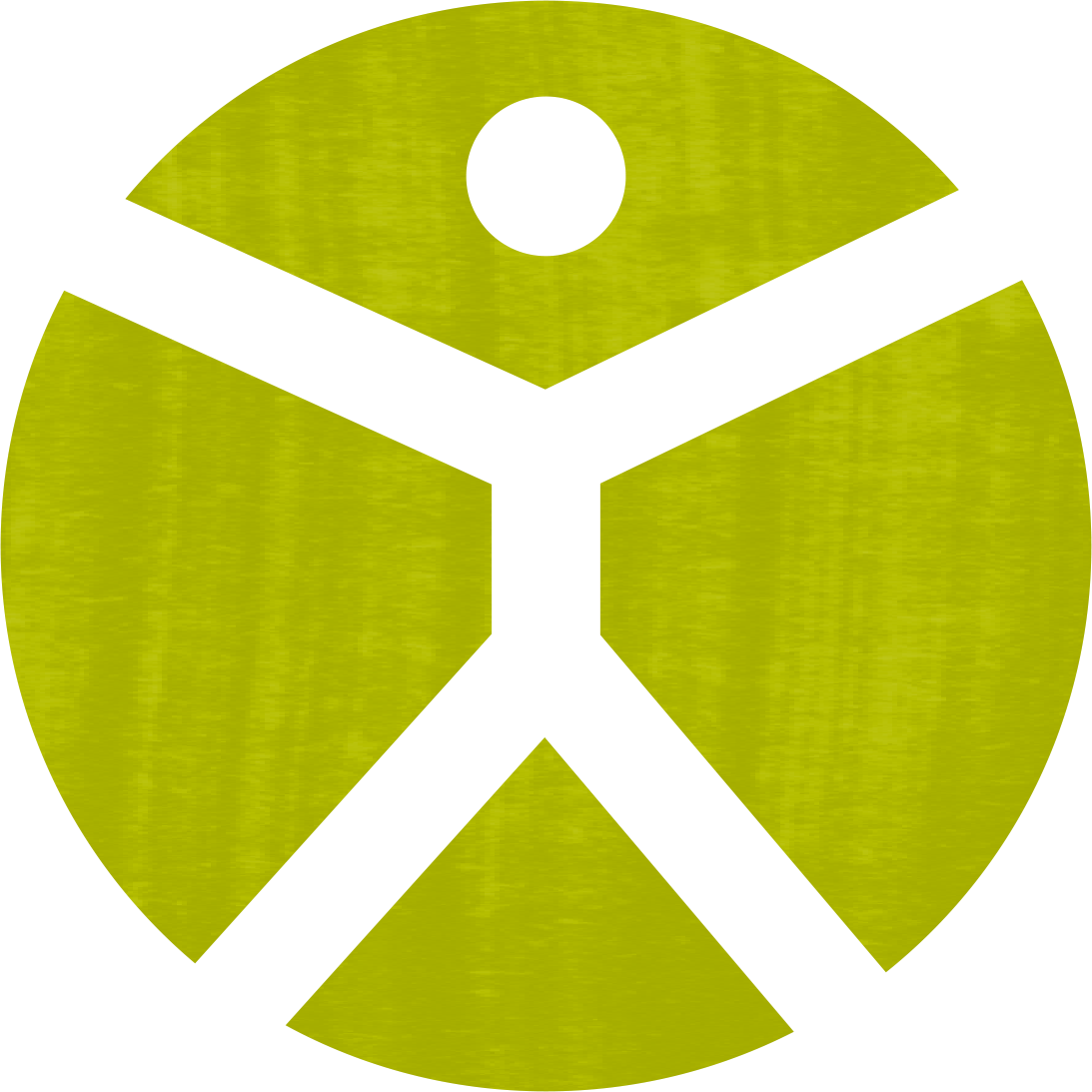 Hoe gaan we met dit thema aan de slag?
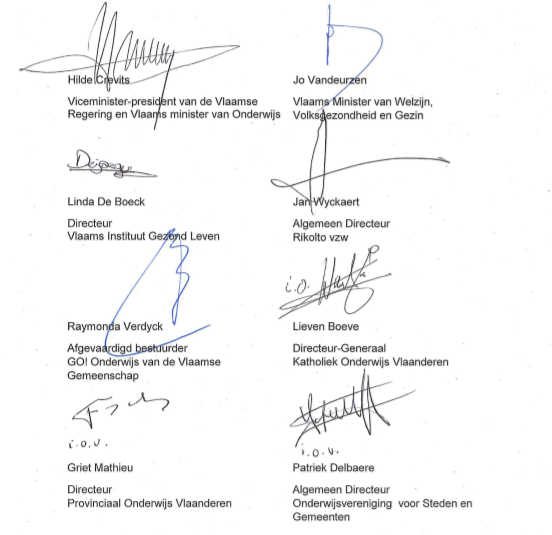 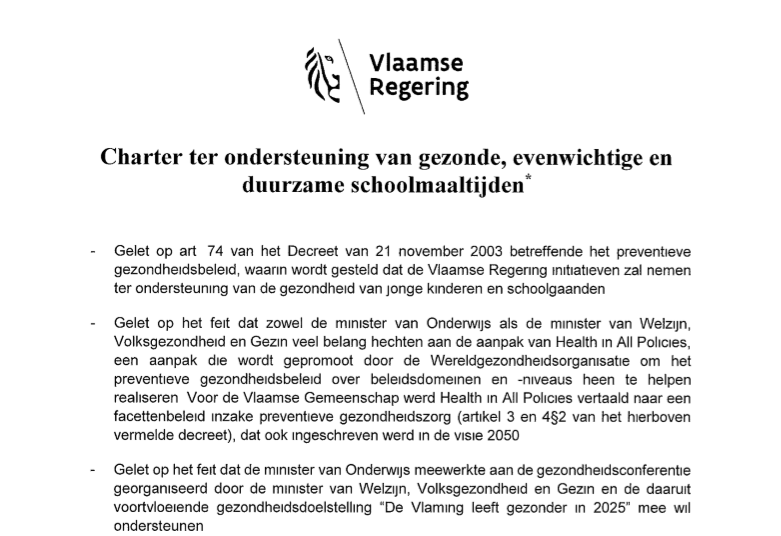 De school
De stad
Het land
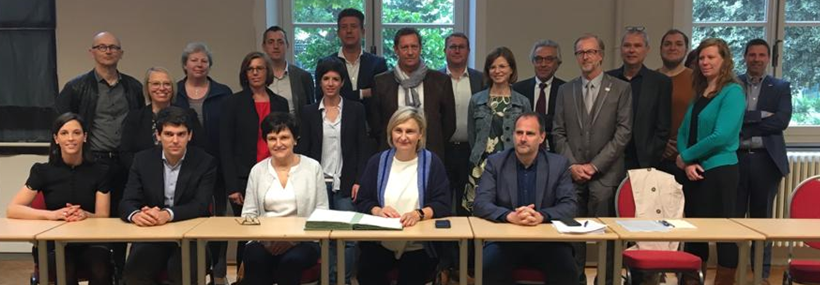 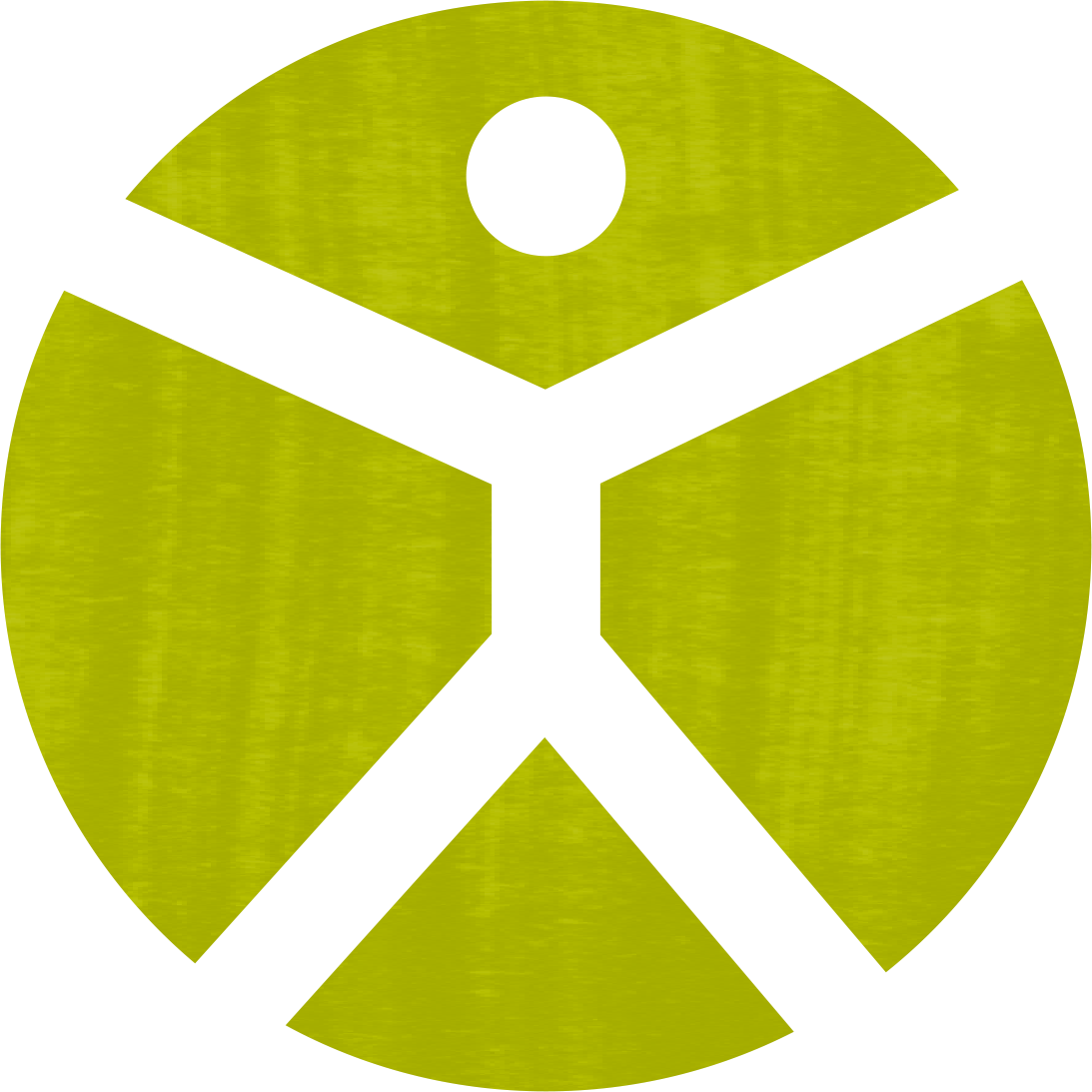 Gezonde en duurzame voeding
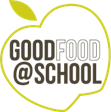 6 duurzame uitgangspunten 

Minder vlees, meer plantaardig
Lokaal & seizoensgebonden
Duurzame vis 
Eerlijke handel
Duurzame productie 
Minder voedselverspilling 
+ (kraantjes)water 
+ afvalbeleid
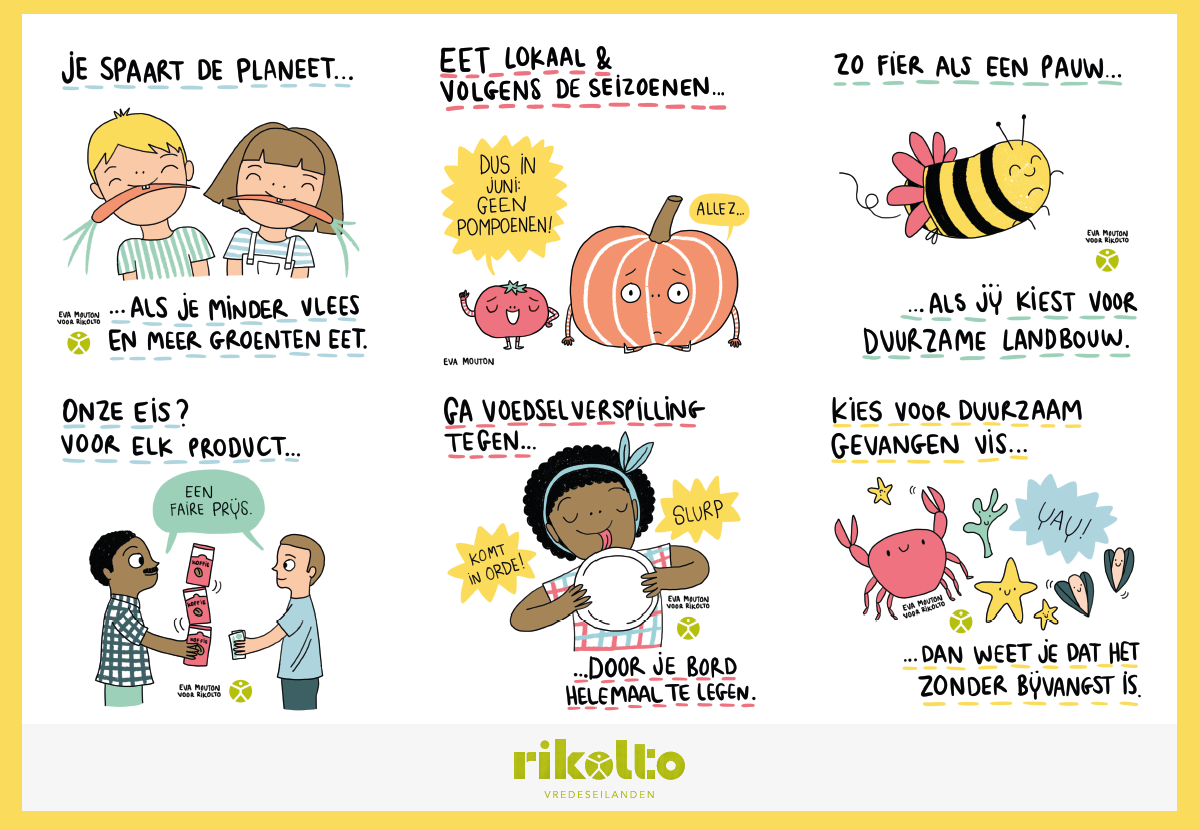 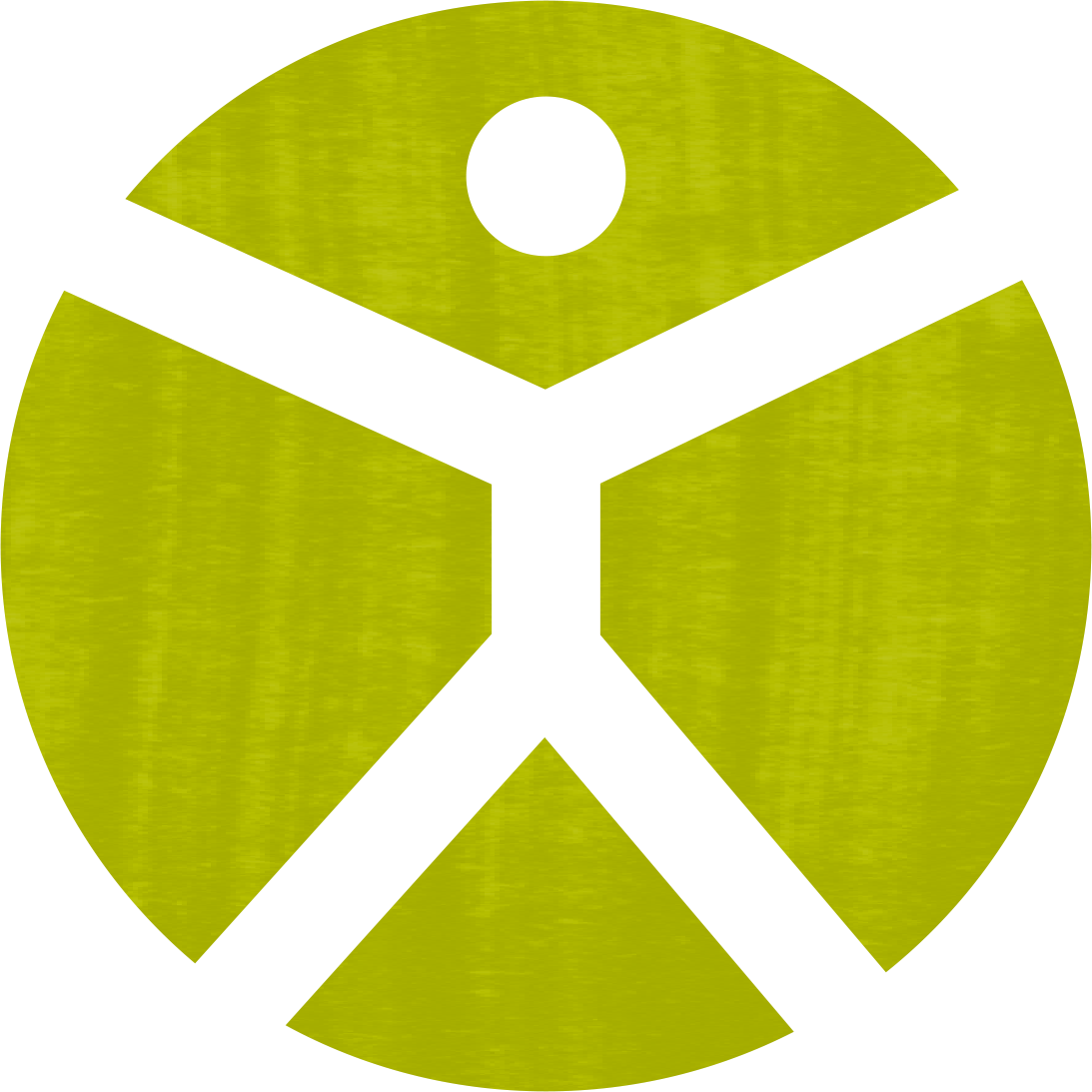 Whole school approach
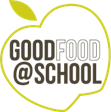 Het aanpakken van de voedingsconsumptie op school


Het verhogen van de voedselgeletterdheid via educatie
Een gezond en duurzaam voedingsbeleid door...
Want het is de combinatie van beide, die zal leiden tot:
Gedragsverandering!
Digitaal charter
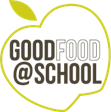 [Speaker Notes: https://www.goodfoodatschool.be/nl/home/digitaal-charter 

10 engagementen]
Toolkit
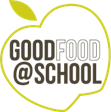 [Speaker Notes: https://www.goodfoodatschool.be/nl/toolkit-aan-de-slag]
Maak het structureel
1. Stappenplan
Voorbereiding
Actie en bijsturing
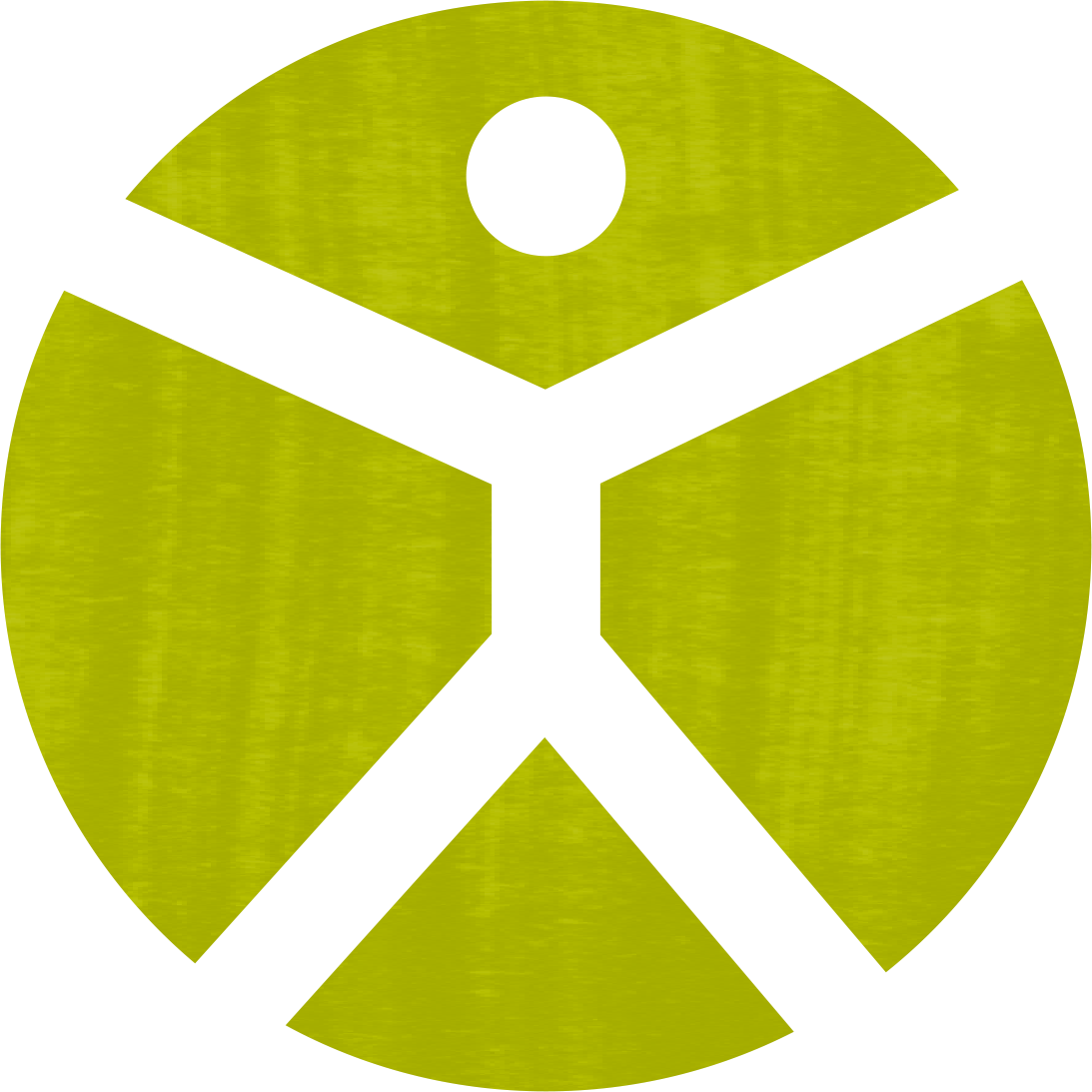 2. Lesmateriaal KlasCement
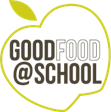 3. Starterskit
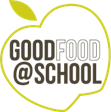 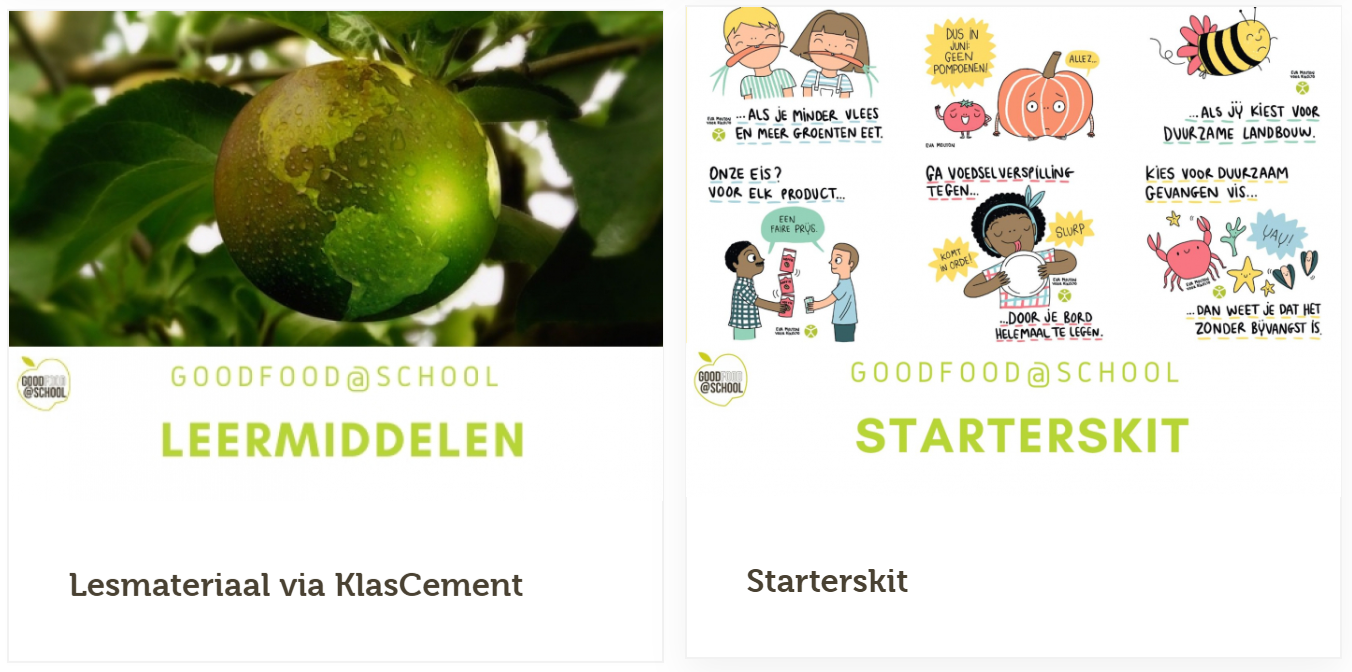 4. Actiefiches
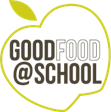 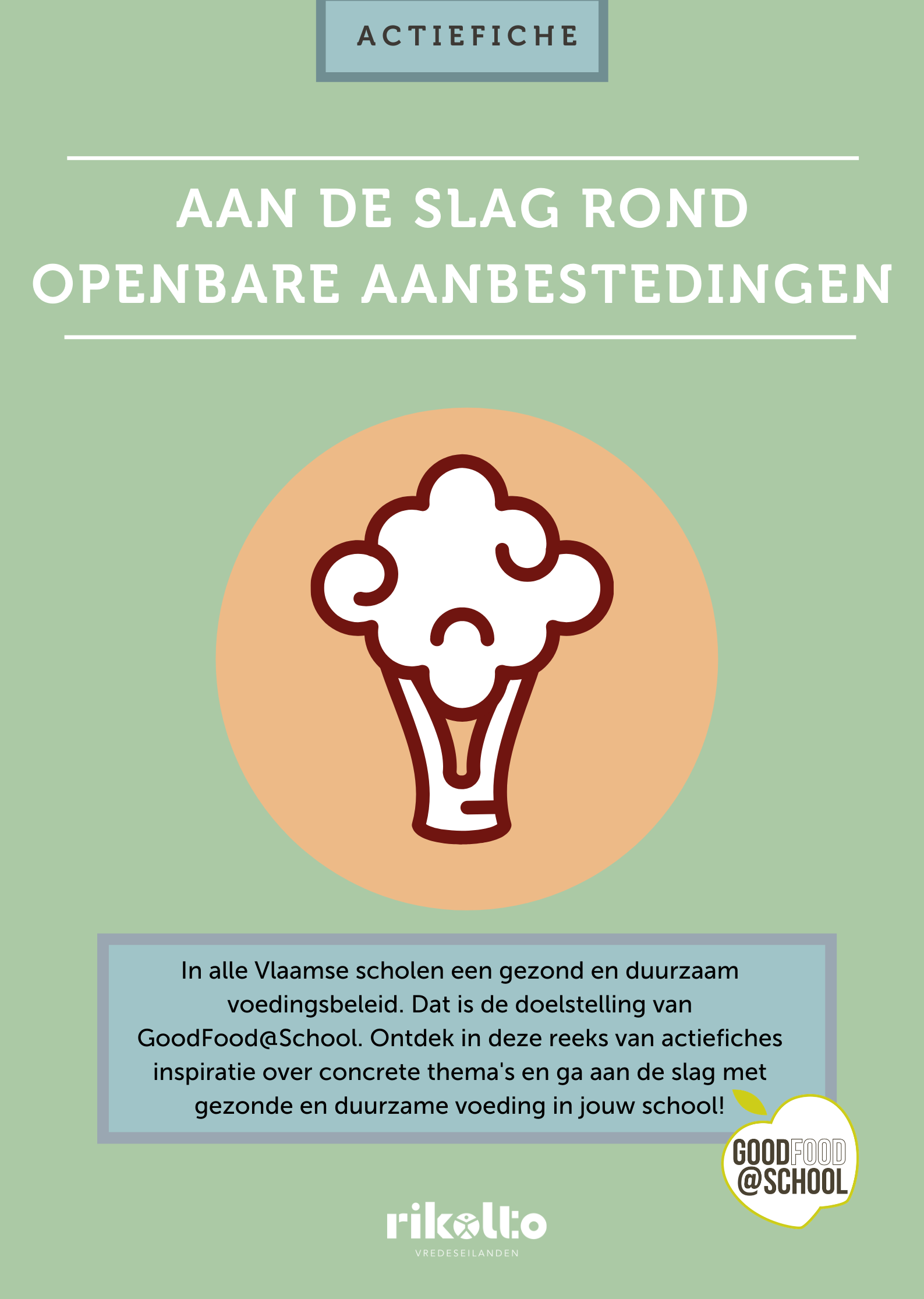 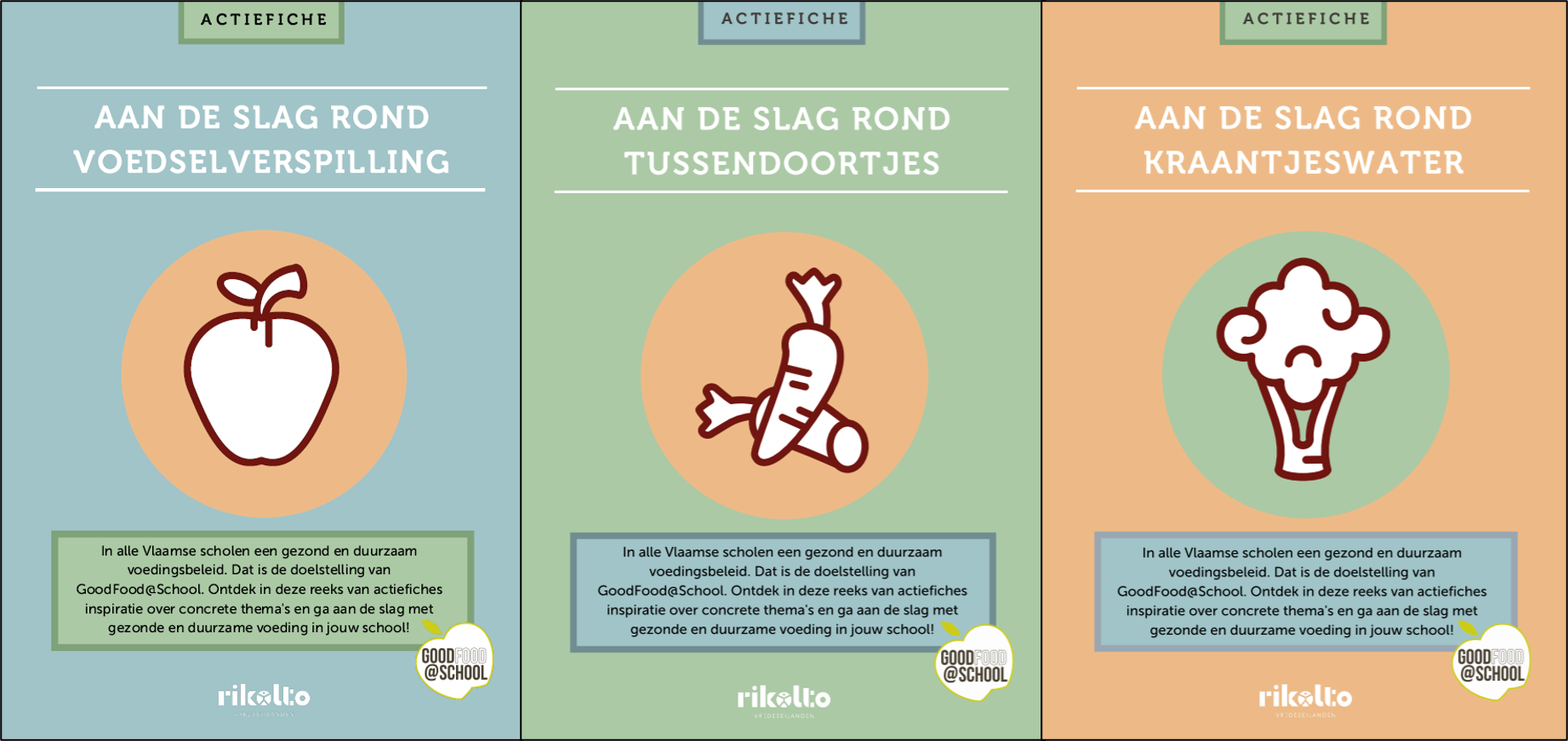 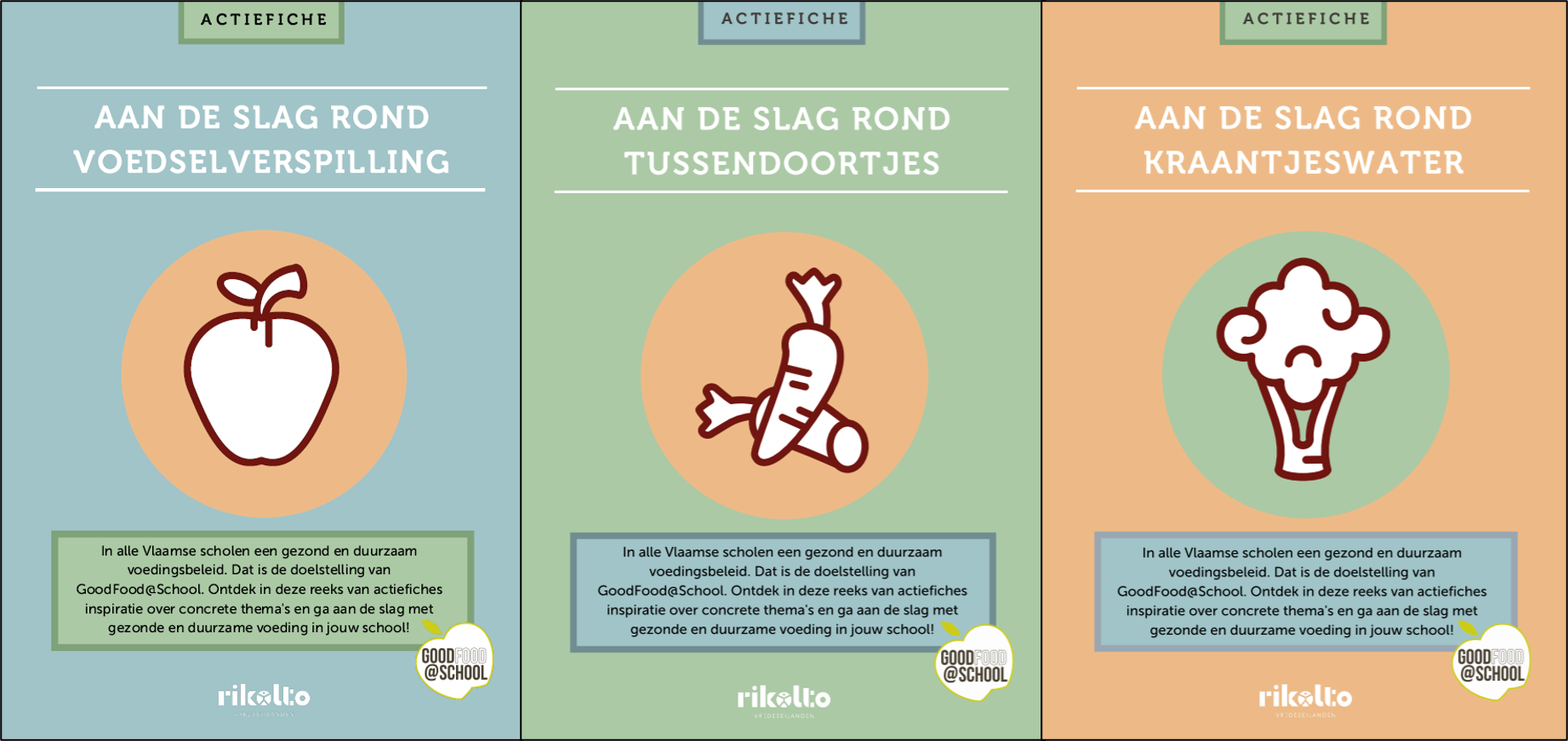 [Speaker Notes: - praktisch: wie + welke procedure
- evaluatie vorige aanbesteding
- vertrekken vanuit visie school
- betrekken van de ouders
- ...]
Wat raden we aan aan steden en gemeenten?
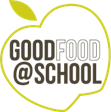 Richt een werkgroep (School Food Council) op met allerhande relevante spelers 
Link met de voedselstrategie van de stad of gemeente, als die er is
Breng in kaart wat er al gebeurt in welke school
Baseer je op de schoolmaaltijdengids voor een gezond en duurzaam aanbod
Aanbestedingen
Aanspreken cateraars
Moedig aan het charter te ondertekenen
Reik scholen de toolkit van GoodFood@School aan
Begeleiding Rikolto
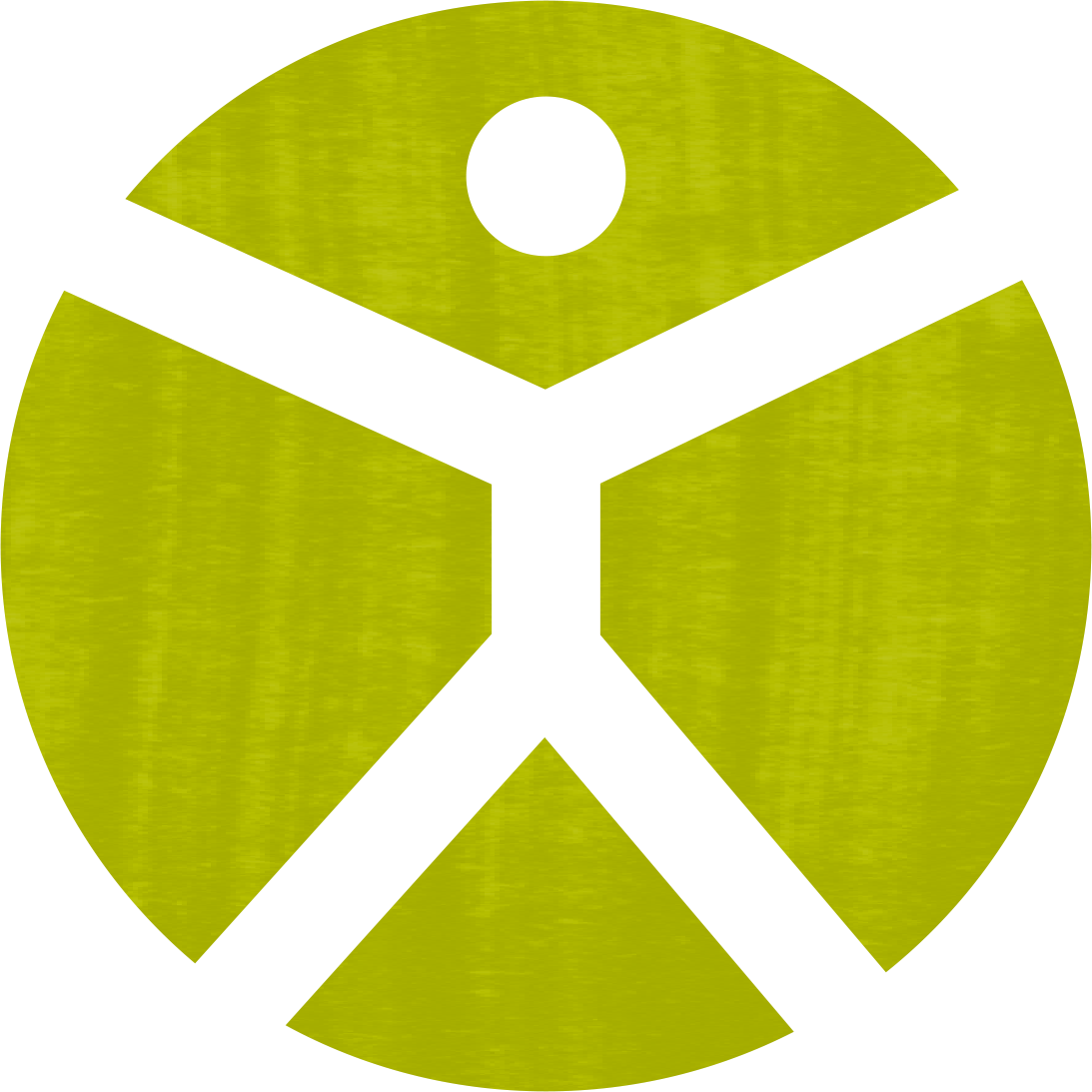